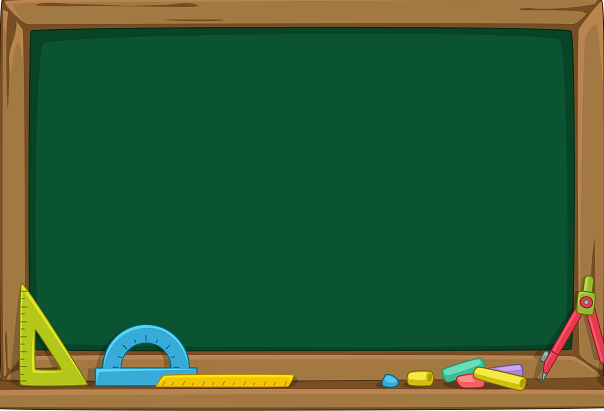 TOÁN
PHÉP TRỪ PHÂN SỐ
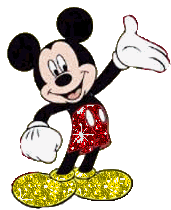 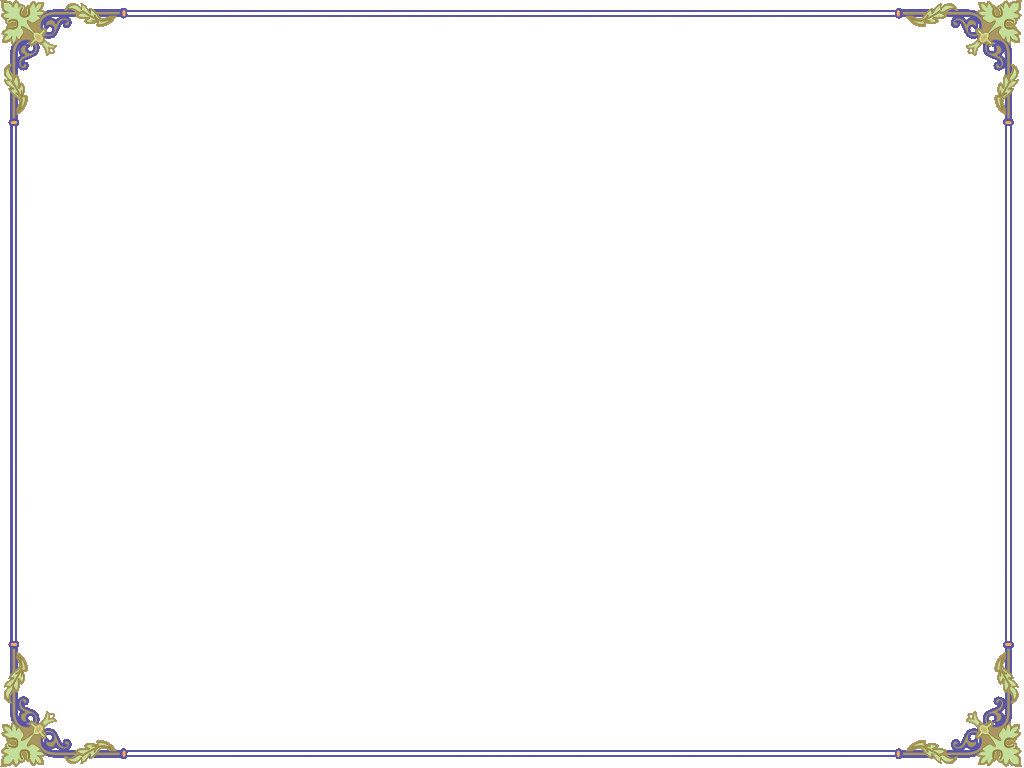 Khởi động
Muốn cộng hai phân số
cùng mẫu số ta làm thế nào?
2
5
2 + 5
7
1
+
=
=
3
3
3
3
Muốn cộng hai phân số
 khác mẫu số ta làm thế nào?
2
8
2
14
6
7
2
+
=
+
=
=
3
12
4
12
12
6
Thứ năm ngày 3 tháng 3 năm 2022
Toán
Phép trừ phân số ( tiết 1)
5
3
Ví dụ: Từ      băng giấy màu, lấy ra      băng giấy để cắt chữ.
6
6
Hỏi còn lại bao nhiêu phần của băng giấy?
5
6
Ta phải thực hiện phép tính:
5
3
-
6
6
5
3
5 - 3
2
Ta có:
-
=
=
6
6
2
?
6
6
3
6
6
Muốn trừ hai phân số cùng mẫu số, ta trừ tử số của phân số thứ nhất cho tử số của phân số thứ hai và giữ nguyên mẫu số.
Muốn trừ hai phân số cùng mẫu số ta làm thế nào?
Thứ hba  ngày 22 tháng 2 năm 2022
Toán
Phép trừ phân số ( tiết 1)
Muốn trừ hai phân số cùng mẫu số
 ta làm thế nào?
GHI NHỚ:
Muốn trừ hai phân số cùng mẫu số, ta trừ tử số của phân số thứ nhất cho tử số của phân số thứ hai và giữ nguyên mẫu số.
Thứ ba  ngày 22 tháng 2 năm 2022
Toán
Phép trừ phân số ( tiết 1)
Thực hành
Bài tập 1/ Tính
7
3
9
3
17
12
15
7
;
;
;
-
-
-
-
b)
a)
c)
d)
4
4
5
5
49
49
16
16
Thứ ba ngày 22 tháng 2 năm 2022
Toán
Phép trừ phân số ( tr 129)
Bài 1:
Bài làm
15 - 7
=
16
Thứ ba  ngày 22 tháng 2 năm 2022
Toán
Phép trừ phân số ( tiết 1)
Bài tập 2/ Rút gọn rồi tính:
Bài tập 2/ Rút gọn rồi tính:
7
15
2
3
b)
-
a)
-
=
5
25
3
9
4
11
6
3
d)
c)
-
-
4
8
8
2
Thứ ba  ngày 22 tháng 2 năm 2022
Toán
Phép trừ phân số ( tiết 1)
Bài tập 2/ Rút gọn rồi tính:
Trình bày
-
2
3
a)
?
-
=
3
9
1
3 : 3
3
=
=
9
9 : 3
3
Toán
Phép trừ phân số ( tiết 1)
Bài 2: Rút gọn rồi tính
Bài làm
-
-
-
Baøi 3 trang 129 Taïi hoäi khoûe Phuø Ñoång toaøn quoác laàn thöù VI naêm 2004, soá huy chöông vaøng cuûa ñoaøn hoïc sinh tænh Ñoàng Thaùp baèng       toång soá huy chöông cuûa ñoaøn ñaõ giaønh ñöôïc, coøn laïi laø huy chöông baïc vaø huy chöông ñoàng. Hoûi soá huy chöông baïc vaø huy chöông ñoàng cuûa ñoaøn Ñoàng Thaùp baèng bao nhieâu phaàn toång soá huy chöông maø ñoaøn ñaõ giaønh ñöôïc ?
519
TOÙM TAÉT
519
Huy chöông vaøng:                      toång soá.
Huy chöông baïc vaø ñoàng: . . . .   toång soá?
TOÙM TAÉT:Huy chöông vaøng:                  toång soá.Huy chöông baïc vaø ñoàng: . . . .   toång soá?
519
Baøi giaûiSoá huy chöông baïc vaø ñoàng chieám soá phaàn laø:
        -       =      (toång soá huy chương)                                Ñaùp soá:      (toång số huy chöông)
Caùch 1
1919
519
14                19
1419
TOÙM TAÉT:Huy chöông vaøng:                  toång soá.Huy chöông baïc vaø ñoàng: . . . .   toång soá?
519
Caùch 2
Baøi giaûiSoá huy chöông baïc vaø ñoàng chieám soá phaàn laø:
               1-        =         (toång soá huy chöông)
                       Ñaùp soá:       (toång soáhuy chöông)
519
1419
14 19
Trò chơi:”
Đúng ghi Đ sai ghi s vào ô trống:
2
7
5
2
1
1
1
2
Đ
S
-
-
=
=
2
2
3
3
3
3
3
2
5
4
1
3
5
-
4
S
-
=
Đ
=
4
4
4
5
5
5
5
4
1
5
Đ
-
=
2
2
2
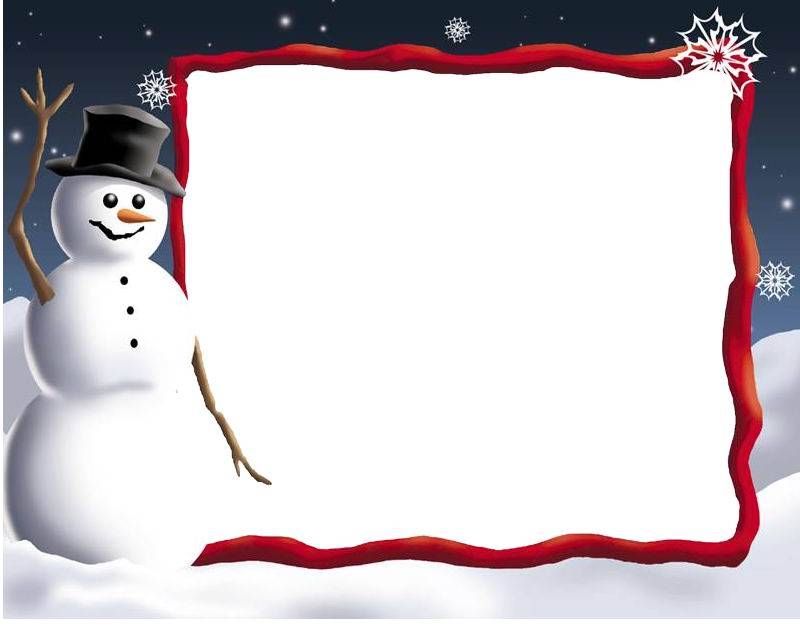 Về nhà: 
Làm bài vào vở bài tập
Chuẩn bị bài:”Phép trừ
phân số(TT)”
Giờ học kết thúc.
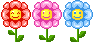 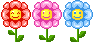 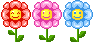 CHÚC CÁC EM  CHĂM NGOAN,HỌC GIỎI!